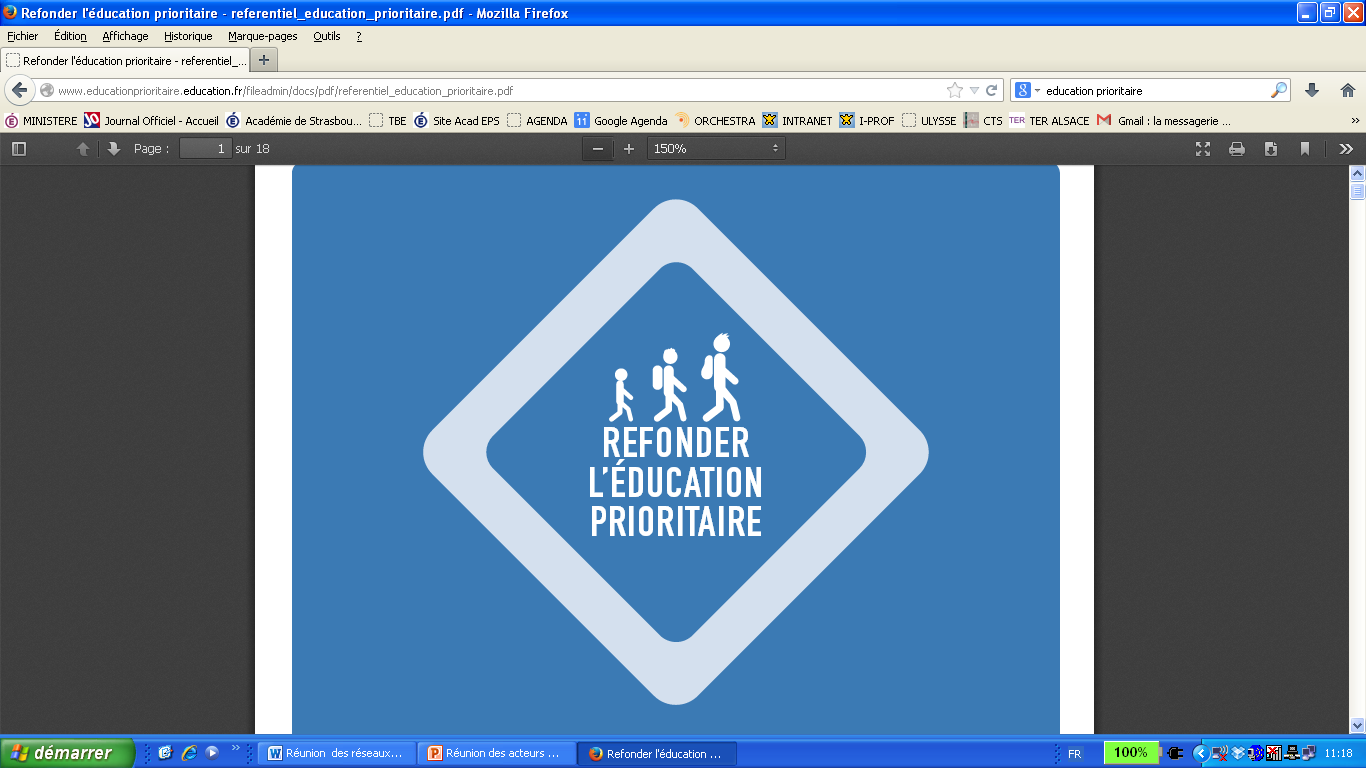 Le référentiel de l’éducation prioritaire
                    Réflexions au collège Hans Arp
         REP+ Elsau/Montagne Verte 14/09/2015
1) Garantir l’acquisition du « Lire écrire parler » et enseigner plus  explicitement les compétences que l’école requiert pour assurer la maîtrise du socle commun

Nombreuses productions écrites mais manque de temps et de moyens pour le travail en équipe sauf pour les projets interdisciplinaires.
Situation de mise en problème des compétences mathématiques à renforcer dans d’autres matières.
Nombreuses sorties et échanges pour donner un enjeu et une dimension culturelle aux savoirs et aux apprentissages, notamment dans la mise en œuvre du PEAC.
Succès des îlots bonifiés, dispositif chronophage mais qui aide à gérer l’hétérogénéité en classe.
Evaluation, autoévaluation et coévaluation : démarches pertinentes mais dispositifs chronophages.
Le PPRE est perçu par beaucoup d’enseignants comme un outil administratif déconnecté  de la réalité.

 2) Conforter une école bienveillante et exigeante

Importance du travail personnel encadré mais manque de travail à la maison de beaucoup d’élèves. 
Préserver le droit de se tromper dans le cadre des démarches expérimentales d’investigation.
Difficile équilibre entre exigence et bienveillance dans l’évaluation des élèves.
Quel est le sens du LPC pour les parents?  
La pédagogie différenciée se heurte au manque d’autonomie de certains élèves.
Importance du rôle joué par le P.P. et du travail mené en A.P.
Ne pas oublier le travail approfondi auprès des « bons élèves ».
Le référentiel de l’éducation prioritaire
               Réflexions au collège Hans Arp
       REP+ Elsau/Montagne Verte 14/09/2015
3) Mettre en place une école qui coopère utilement avec les parents  
    et les partenaires pour la  réussite scolaire
Les parents se déplacent peu au collège, en dépit des multiples actions déployées: réunions, 
portes ouvertes, expositions…
Les échanges devraient être plus réguliers et étoffés.
Intérêt de prévoir et d’organiser une remise de bulletin à chaque trimestre : importance de souligner 
les points positifs.
Intérêt de mettre en place un café des parents et de davantage associer les parents à différentes 
activités.
Le partenariat associatif est développé avec le collège, malgré une communication parfois insuffisante
4) Favoriser le travail collectif de l’équipe éducative
Le travail en équipe est pratiqué mais insuffisamment développé.
Les équipes pédagogiques sont dynamiques mais demandent davantage de temps de concertation 
pour les projets.
Intérêt de renforcer le suivi des élèves à travers une centralisation informatique des données.
Dégager des objectifs clairs pour le travail inter-degrés et le suivi des élèves.
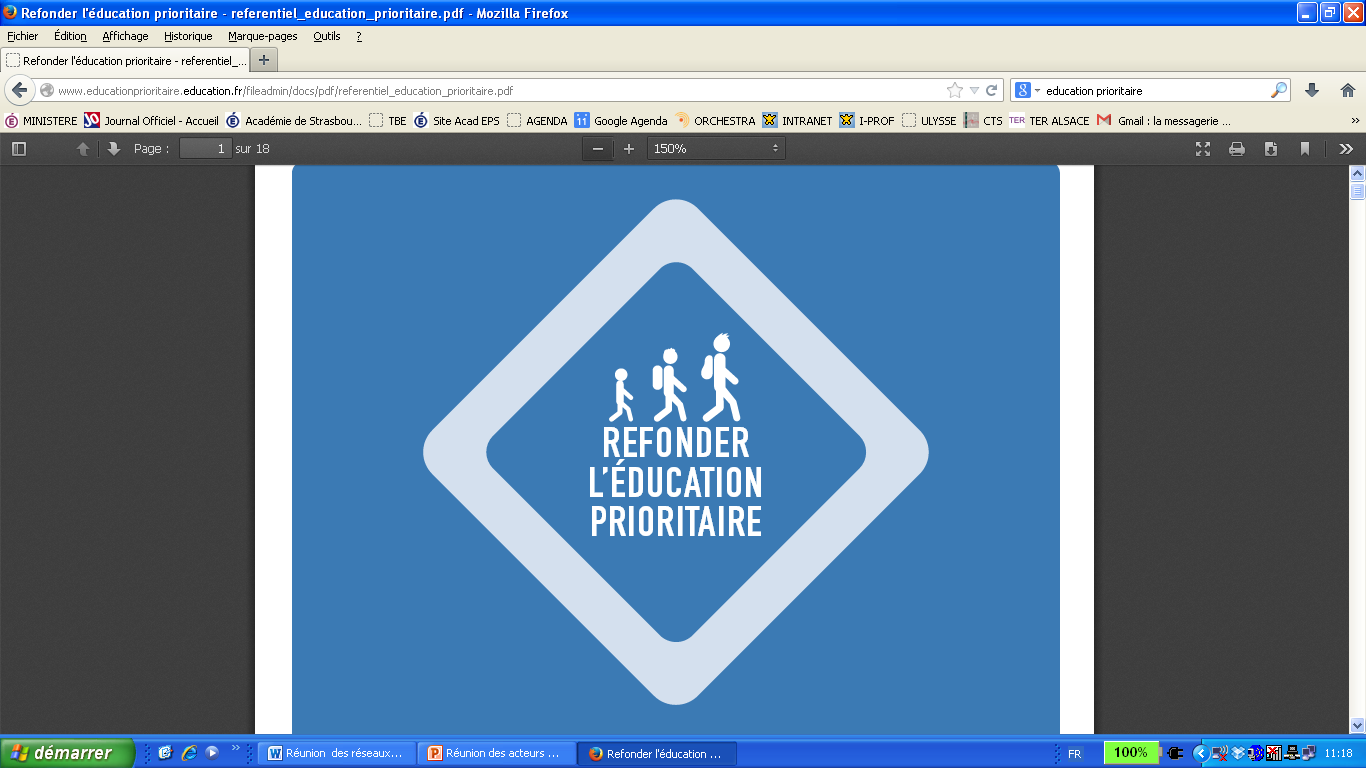 Le référentiel de l’éducation prioritaire
                       Réflexions dans les écoles
           REP+ Elsau/Montagne Verte 14/09/2015
1) Garantir l’acquisition du « Lire écrire parler » et enseigner plus explicitement les compétences que l’école requiert pour assurer la maîtrise du socle commun 
Nombreuses traces écrites dans toutes les matières mais organisation chronophage.
Programmation commune par cycle et pratiques diversifiées : décloisonnement, ateliers, cahiers de vie…
Difficultés liées à la compréhension de la langue, notamment les élèves primo-arrivants dont 1/3 ne parlent pas le français. Co-intervention avec aide AE et maître +.
Difficultés à problématiser les situations et à réinvestir les connaissances.
Les savoirs servent de support culturel dans différents domaines : musique, chant, arts plastiques.
Difficultés à faire vivre le PPRE: remise en cause de son rôle et de son efficacité (lourdeur administrative) 
Enorme déficit en matériel informatique comparativement au collège; demande de matériel adapté dans chaque classe ( un ordinateur et un vidéoprojecteur) et demande de formation.
 2) Conforter une école bienveillante et exigeante
L’hétérogénéité ne permet pas forcément  d’atteindre les objectifs dans un travail de groupe.
Le travail personnalisé est organisé dans le cadre des APC et de l’action du RASED.
Le travail des commissions CEC est constructif.
Le REP+ accueille une classe de deux ans : la demande dans d’autres écoles ne peut être satisfaite.
Redonner un statut positif à l’erreur et intérêt d’adapter les bulletins pour les élèves allophones et « dys ».
Nécessité d’évaluations nationales ciblées en début ou fin de cycle.
Les commissions de suivi des élèves en grande difficulté sont opérationnelles ( équipes éducatives ).
Le RASED incomplet limite certaines possibilités d’action.
Les projets fédérateurs sont nombreux dans les écoles.
Le référentiel de l’éducation prioritaire
                   Réflexions dans les écoles
      REP+ Elsau/Montagne Verte 14/09/2015
3) Mettre en place une école qui coopère utilement avec les parents 
    et les partenaires pour la réussite scolaire
Pas d’espace dédié pour les parents dans les écoles du REP+.
Les possibilités de rencontre avec les parents sont variées : réunions, petits déjeuners, kermesses…
Toutes les familles ne se déplacent pas pour ces activités.
Le travail en Réseau est mené dans le souci d’harmonisation des dispositifs : AE, CLAS, Périscolaire.
Réflexion à approfondir pour valoriser le travail et la réussite des élèves.
Manque de personne ressource pour assurer la gestion des sites des écoles mais réactivation du site
de la circonscription et de sa rubrique REP+.
4) Favoriser le travail collectif de l’équipe éducative
Motivation = projets communs = trouver des solutions à plusieurs.
Difficulté à trouver du temps pour mutualiser entre les niveaux et les cycles.
Programmation = préparation séquences par niveau. Décloisonnement et co-intervention.
Analyses partagées à travers rencontres RASED + équipes éducatives + suivi scolarité.
Manque de coopération avec le milieu médical  ( scolarisation des enfants handicapés ).
Beaucoup de bonnes volontés mais manque de moyens ( CLIS/ITEP ).
Travail inter-degrés dans les commissions CEC.
Le référentiel de l’éducation prioritaireSynthèse du REP+ Hans Arp et écoles      14/09/2015
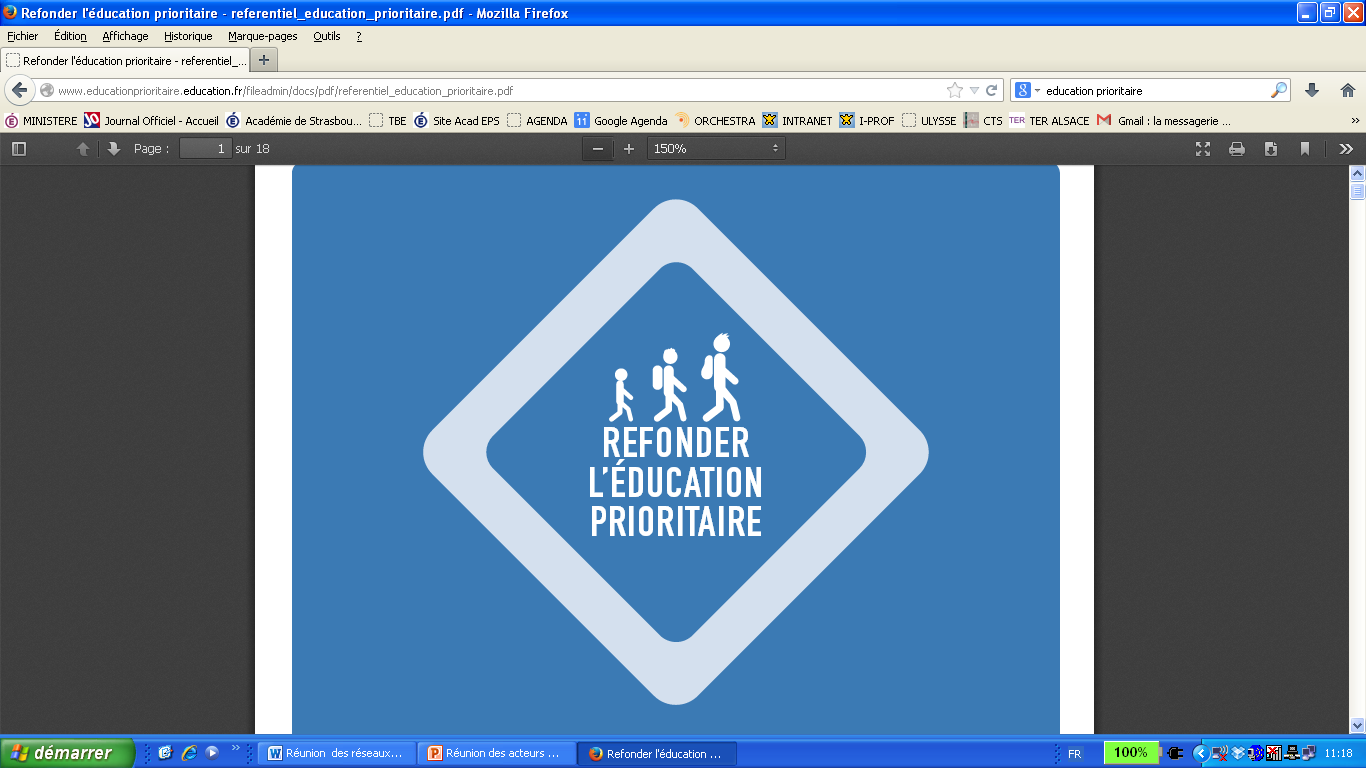 1) Garantir l’acquisition du « Lire écrire parler » et enseigner plus explicitement 
les compétences que l’école requiert pour assurer la maîtrise du socle commun 
Nombreuses productions écrites mais organisation chronophage.
Difficultés liées à la compréhension de la langue qui se répercutent dans d’autres domaines.
Difficultés à problématiser les situations et à réinvestir les connaissances.
Nombreuses activités supports à l’ouverture à la dimension culturelle des savoirs ( PEAC ).
Le PPRE est perçu par beaucoup d’enseignants comme un outil administratif peu efficace.
Succès des îlots bonifiés au collège et de la co-intervention dans les écoles ( maîtres + et AE ).
Enorme déficit en équipement informatique des écoles comparé au collège bien équipé.
Evaluation, autoévaluation et coévaluation : démarches pertinentes mais organisation chronophage.
 2) Conforter une école bienveillante et exigeante
Préserver le droit de se tromper et redonner un statut positif à l’erreur.
La pédagogie différenciée se heurte au manque d’autonomie des élèves.
Le travail personnalisé encadré est organisé en AP, en APC et avec l’aide du RASED, mais manque
de travail à la maison de beaucoup d’élèves.
Les commissions de suivi des élèves en grande difficulté sont opérationnelles.
Ne pas oublier le travail approfondi auprès des «  bons élèves ».
Les projets fédérateurs sont nombreux dans les écoles et au collège.
Le référentiel de l’éducation prioritaire   Synthèse du REP+ Hans Arp et écoles                             14/09/2015
3) Mettre en place une école qui coopère utilement avec les parents 
    et les partenaires pour la réussite scolaire

Les parents se déplacent peu au collège mais davantage dans les écoles, en dépit des multiples 
activités déployées. Les échanges devraient être plus réguliers.
Intérêt de prévoir et d’organiser une remise de bulletin à chaque trimestre.
Le travail en réseau est mené dans un souci de complémentarité des dispositifs : AE,CLAS,Périscolaire.
Réflexion à approfondir pour valoriser le travail et la réussite des élèves.
Importance des sites de circonscription et du collège pour diffuser l’information.
Etendre au collège l’action des petits déjeuners des parents ( café des parents ).
4) Favoriser le travail collectif de l’équipe éducative

Le travail en équipe est pratiqué mais doit être développé.
Les équipes pédagogiques sont dynamiques mais réclament davantage de temps de concertation pour 
les projets.
Travail des commissions inter-degrés du CEC : dégager des objectifs clairs pour le travail inter-degrés
et le suivi des élèves.